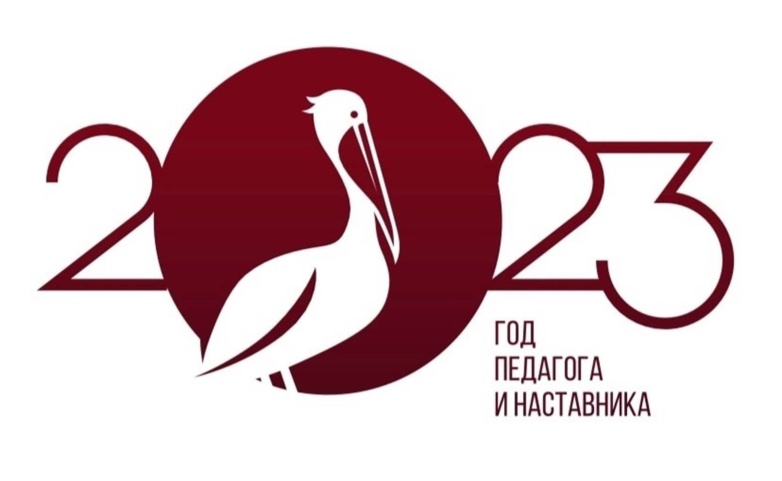 Федеральная основная общеобразовательная программа как вызов учителю(на примере предмета «Биология»)
Дорожкина Лариса Анатольевна
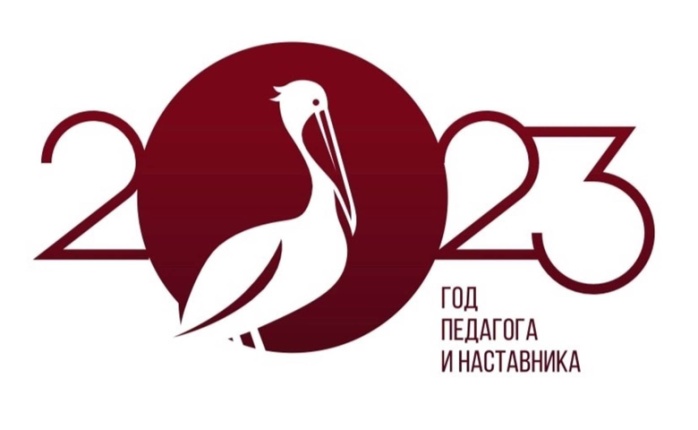 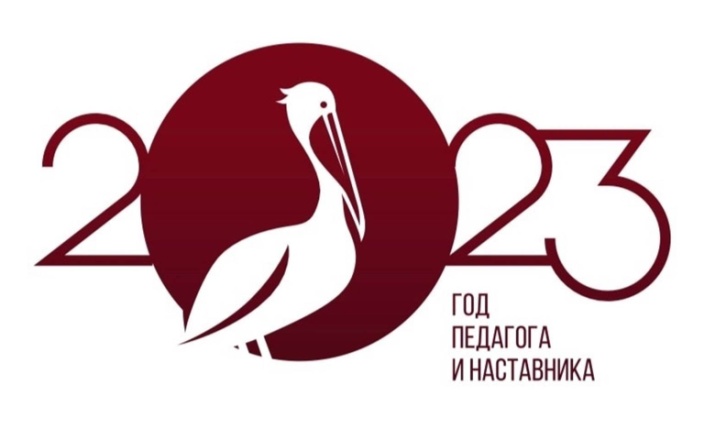 В чем вызов?
Где я, творческий человек,  могу себя проявить если за меня все решили?! 
(тематическое планирование определено ФООП, где четко прописаны структура и содержание каждой темы)

А где творчество? Где креатив? Где я могу показать свой педагогический почерк?
Как проявить себя?
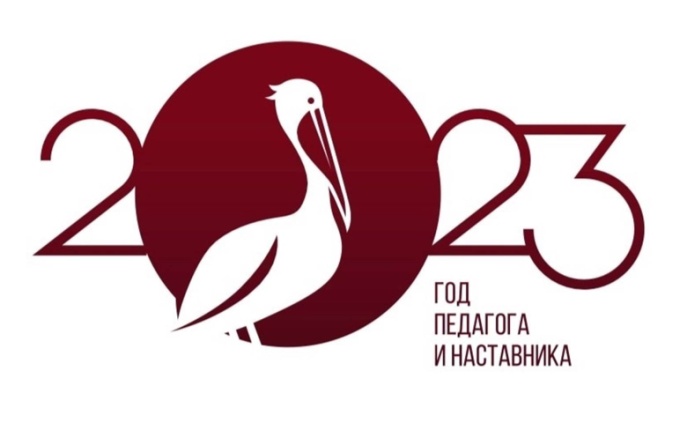 Учебные курсы по выборуМБОУ ТСОШ 2023 - 2024
7 класс «Экология животных», 
8 класс – «Экология человека», 
10 класс – «Биохимия», «Основы медицинских знаний», «Актуальная экология».
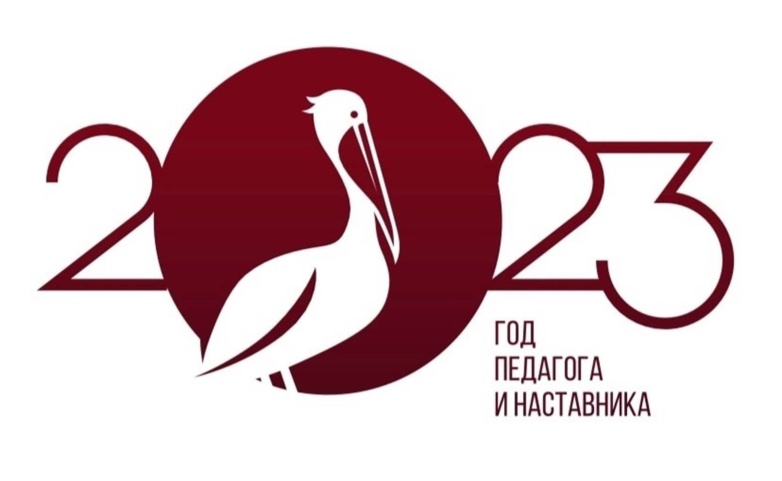 ВУД. МБОУ ТСОШ 2023 - 2024
«Анатомия в картинках» (8 кл), 
«Сложные вопросы общей биологии» (11 кл)
Новые ресурсыhttps://content.edsoo.ru/lab/
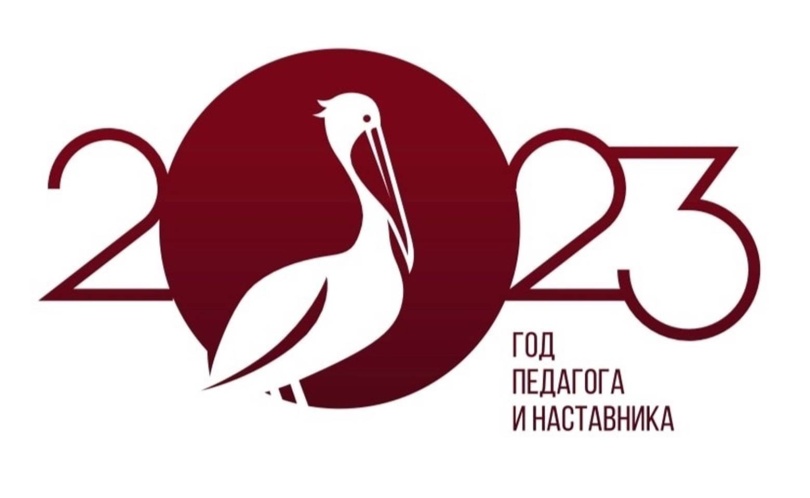 Библиотека цифрового образовательного контента
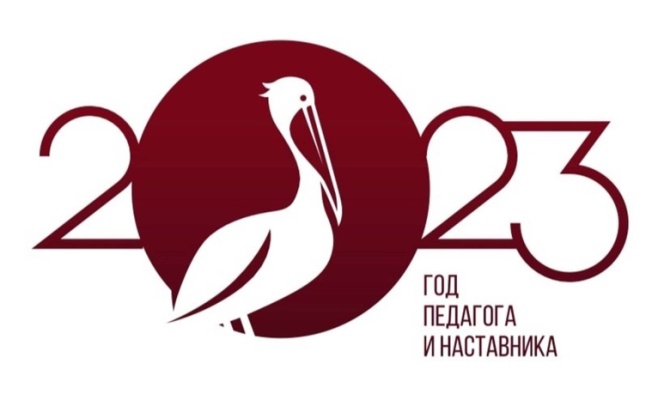 Российская электронная школа
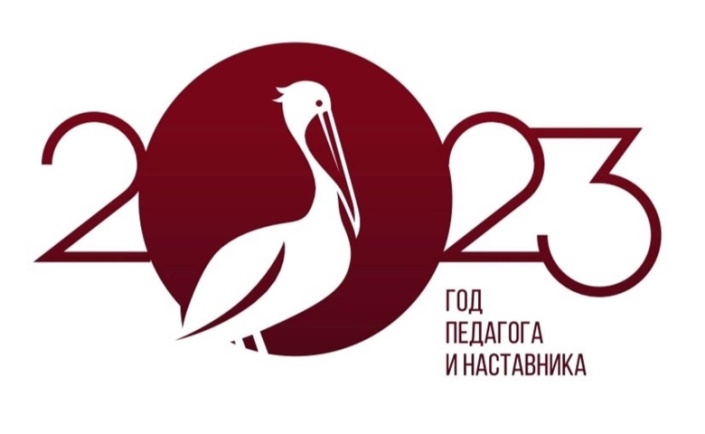 Олимпиады
Итоговые индивидуальные проекты
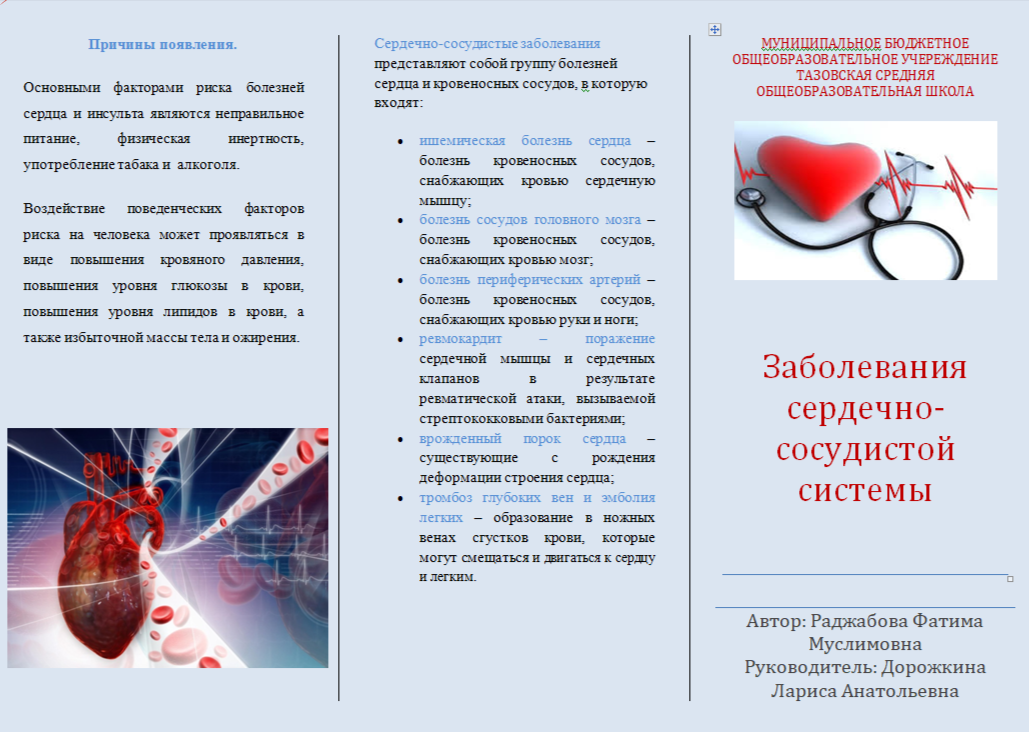 Исследовательские работы
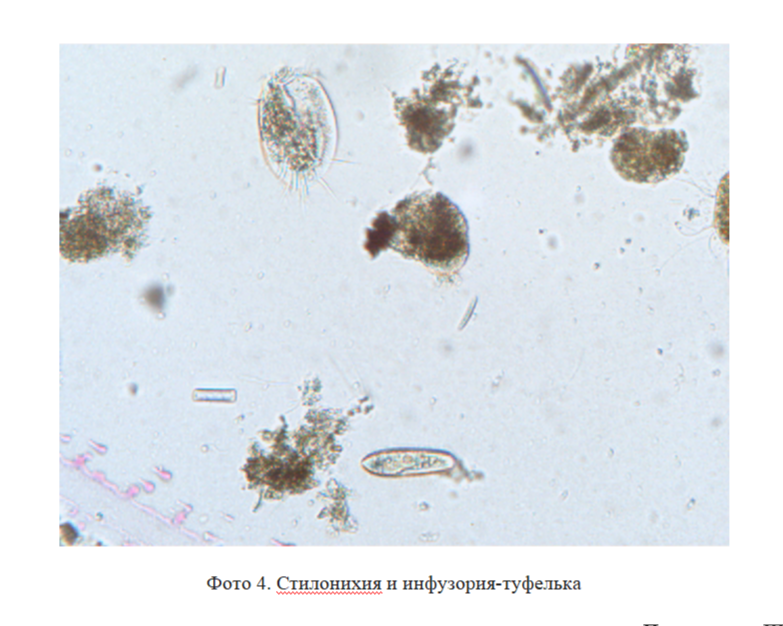 Творческие работы
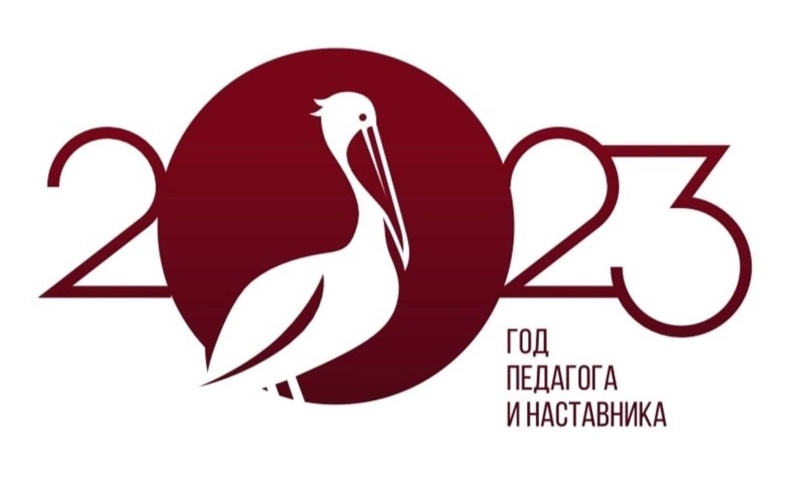